Working with Translators
Module author: Thomas Wenzel
[Speaker Notes: Module author: Prof. Thomas Wenzel]
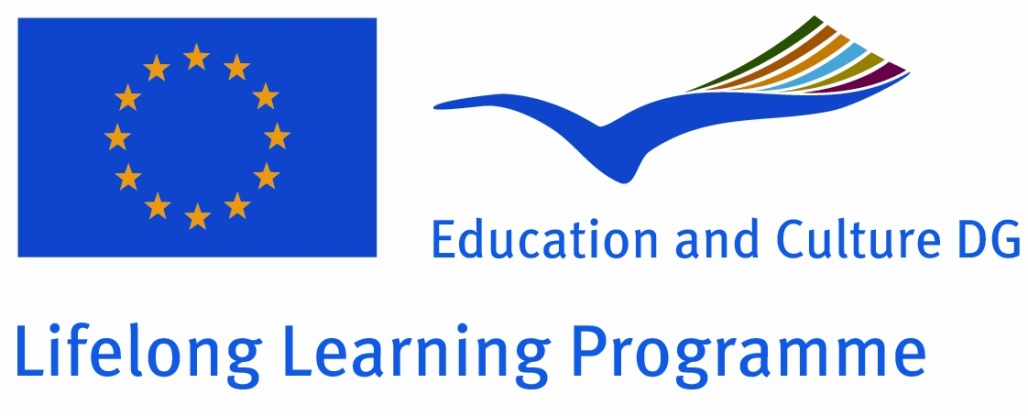 Funding support
This project has been funded with support from the European Commission. This communication reflects the views only of the author, and the Commission cannot be held responsible for any use which may be made of the information contained therein.
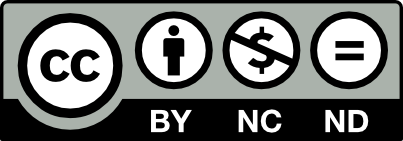 Copyrights
This work is licensed under a
 Creative Commons Attribution-NonCommercial-NoDerivs 3.0 Unported License.
Visit for details:  http://creativecommons.org
Working with translators
Working with translators can be a challenge in all legal and health care settings.

The complex interaction with victims of violence and torture and the transcultural interaction require an especially careful preparation and conduct of the investigation in all examination steps by the professionals involved.
[Speaker Notes: See also 
Working with Interpreters in Mental Health, H.  , Routledge Chapman & Hall , 2002]
General guidelines: Preparation
Choosing an interpreter – common challenges:
Gender: In general, same gender teams should be available to conduct examinations, especially if reports can refer to sexual violence.
Ethnicity:  depending on political situation shared ethnicity can improve or prohibit trust.
Language: Regional differences can create barriers in understanding and trust.
General guidelines: Preparation
Choosing an interpreter – common challenges: 
Political background: Justified (or unjustified, but understandable) fear of incorrect translation or reporting to government or other hostile agencies. Dual obligations must be avoided.

Training and supervision: Translators should have received special training  and supervision.
[Speaker Notes: Special training porgrams are available in some IRCT centres, see www.irct.org]
General guidelines: Preparation
Choosing an interpreter – common challenges:Family members can usually not be included as interpreters. 
Besides being potential witnesses that should be heard separately and protected from indirect trauma, shame, or the intend to protect family members from hearing atrocities can lead to incomplete or distorted reporting.
General guidelines: Preparation
Avoid situations that remind of an interrogation or court situation.


Discuss and respect cultural patterns such as closeness (proximity), language, forms of address, risks and behavior that is seen as disrespectful or inadequate.
Adequate distances, - not too close and not too far, avoid “crowding”.
General guidelines: Preparation
A common setting uses a triangle – but modifications due to room and culture might be required.
[Speaker Notes: See also the IP notes on setting up the investigation room. Cave: cameras in prisons !
The name and professional background of the translator should be noted in the report.]
General guidelines: Preparation
Agree on the mode of interpreting required (i.e. consecutive or simultaneous interpreting). Do a test run.

Plan for the intended steps of the interview or examination (what will happen ? time ? breaks ? response to distress in the client ?)
[Speaker Notes: Queensland Program of Assistance for Survivors of Torture and Trauma (QPASTT)]
Interpreters as ‘Cultural Consultant’
The interpreter can serve as „culture consultant“ if client and investigator or examiner come from different cultural backgrounds.

Discussion of culture based factors can be included in all steps of the examination. 

It should be considered, that even in one culture, social and ethnic background can lead to substantial differences between different groups.
Starting the interview
Introduce everyone and explain roles. 
Confidentiality issues must be clear and agreed at the onset.
Change the translator if possible and requested.
Avoid private discussions with the interpreter. 
Address on first-person terms. 
Use short sentences. 
Language: Slowly and clearly but naturally, avoid raising your voice.
During the interview
Allow the interpreter to translate in regular and short intervals if no simultaneous translations is provided. 

If signs of severe distress are observed, consider addressing the issue, supporting the client by a break, a glass of water, or other measures.

Summarise periodically throughout the interview to ensure shared understanding of what is being said.
Be aware of your emotions
Strong emotions based on personal background or reaction to the narrative in translators („countertransference“) are common.

Being aware of and discussing such emotions after the interview in the team can be an important step to improve quality of ongoing work and protect the involved experts and translators.
[Speaker Notes: Countertransference, underlined as an important aspect of interaction in the istanbul Protocol, originally taken from Psychoanalytic models. It can affect all involved in an invetsigation including  legal, health care and translation experts.]
Be aware of your emotions
In working with traumatised clients on a regular base, preparatory training, support and supervision must be provided to all staff members.

Burn-out, indirect (vicarious) traumatisation including posttraumatic stress disorder, team and family conflicts are common consequences of lack of „care-for-caregivers“.
Be aware of your emotions
Indicators: Feeling continously tired, cynical („compassion fatigue“), irritated, getting into fights, drinking, use of psychopharmaca, intrusive memories of stories heard from clients.

Maintain a program with positive activities including social contacts, creative media and sport.